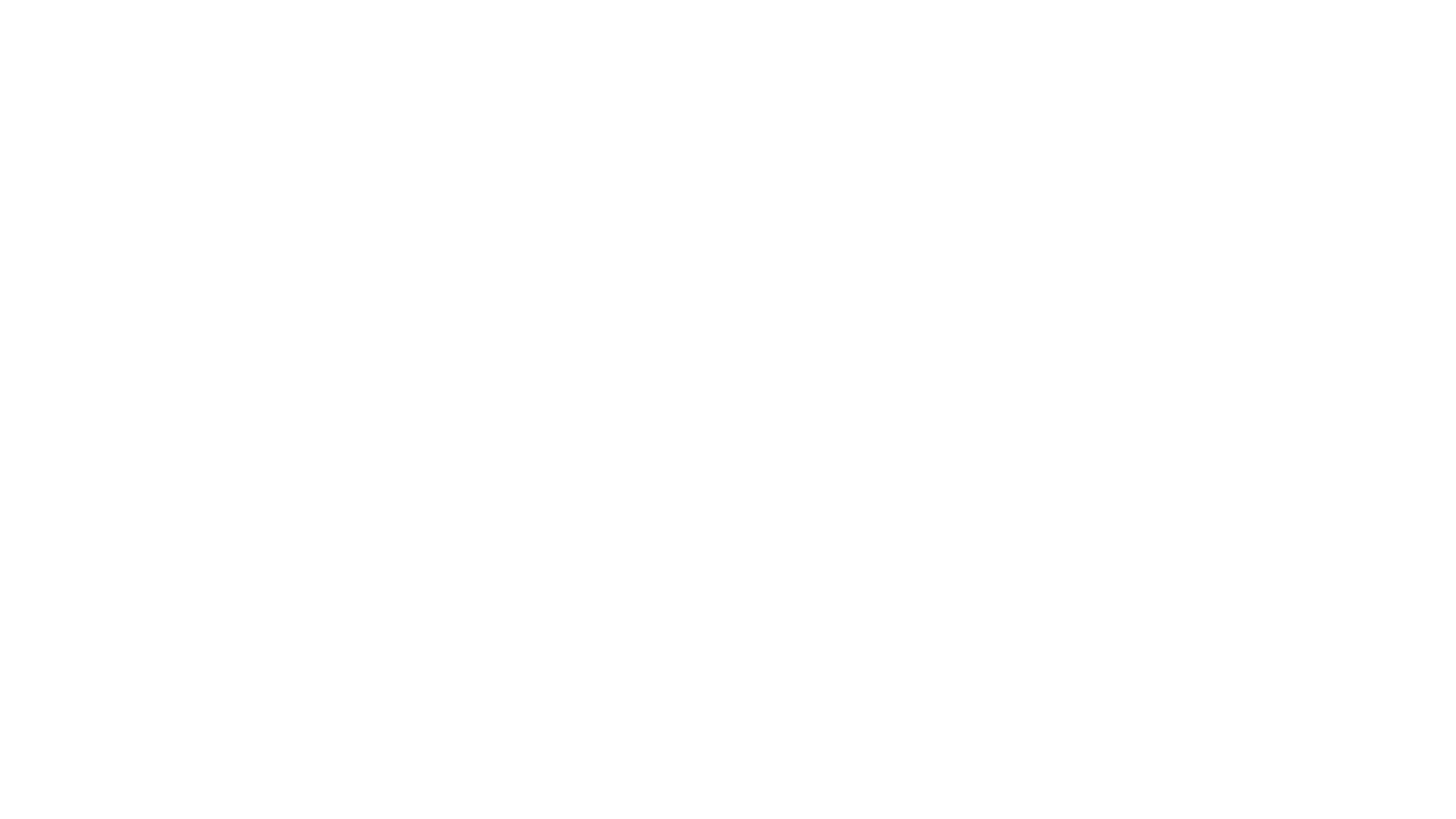 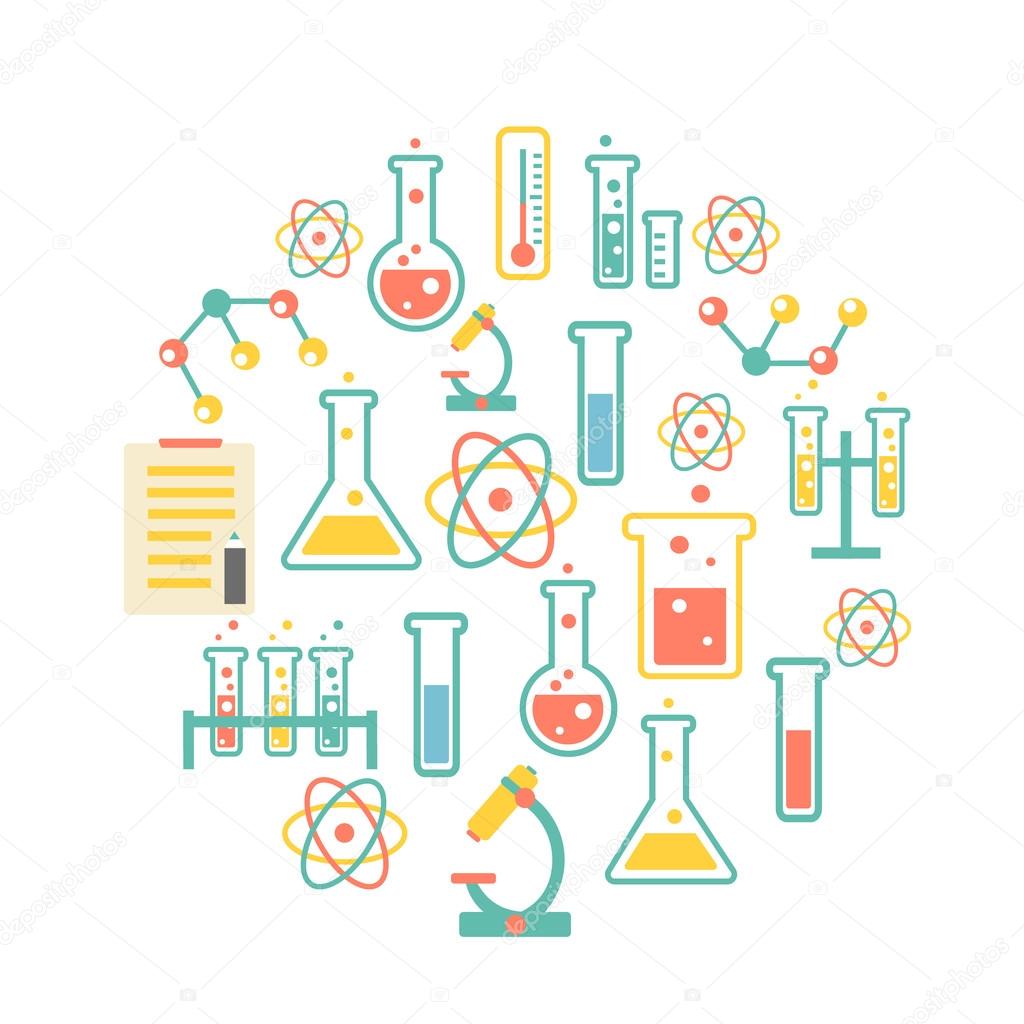 Кислоты
Кислоты –сложные вещества, состоящие их атомов водорода и кислотных остатков.
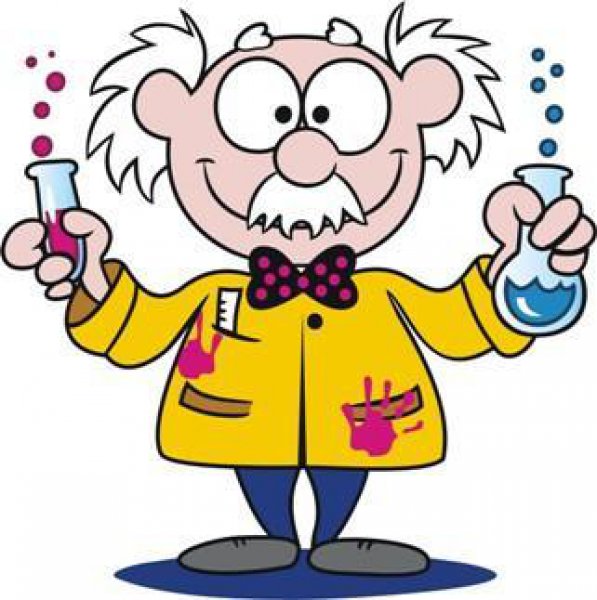 Сравнительная характеристика и номенклатура кислот
Прочитайте текст учебника на с. 112-113 (до понятия об индикаторах) и ответьте на вопросы:
1.Что общего в формулах кислот?
2.Чем отличается соляная кислота от азотной?
3.Сделайте вывод: как образуются названия бескислородных и кислородсодержащих кислот?
Взаимодействие индикаторов с кислотами
Прочитайте текст учебника на с. 113-115, проследите изменение окраски индикаторов в растворах кислот (таб. 8, с. 115)
Механизм взаимодействия металлов с кислотами; изучить механизм реакции замещения, вытеснительный ряд металлов
Лабораторная работа № 5
Взаимодействие металлов с кислотами
Схема опыта:
H2SO4 + Mg =
H2SO4 + Fe =
H2SO4 + Cu =
1.Напишите уравнения возможных реакций.
2.Задание: №8, с. 118
Подведем итоги